LC 09 : synthèse chimique : aspectsmacroscopiques, mécanismeréactionnel
Niveau : Lycée

Prérequis : - Représentation de Lewis, représentation topologique
Groupes caractéristiques
Types de réactions (acide-base, oxydation, réduction, addition, substitution, élimination)
Electronégativité, polarisation d’une liaison
Catalyse
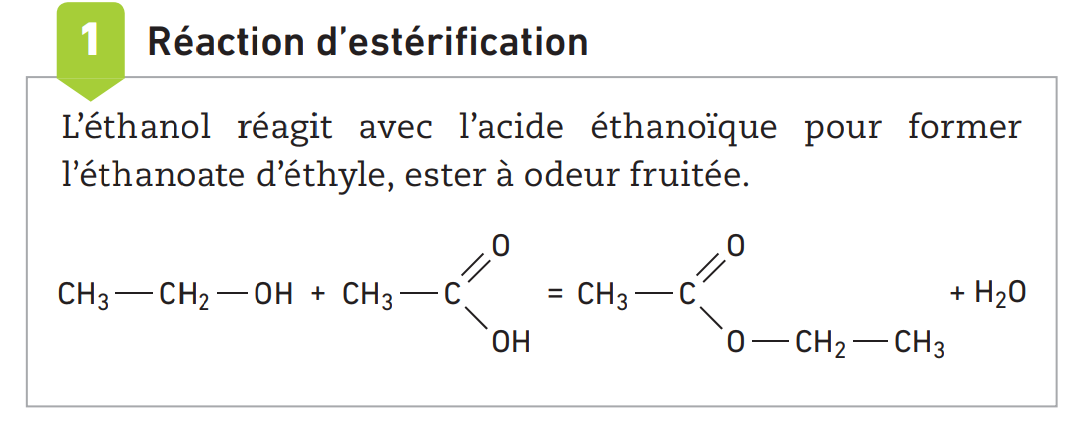 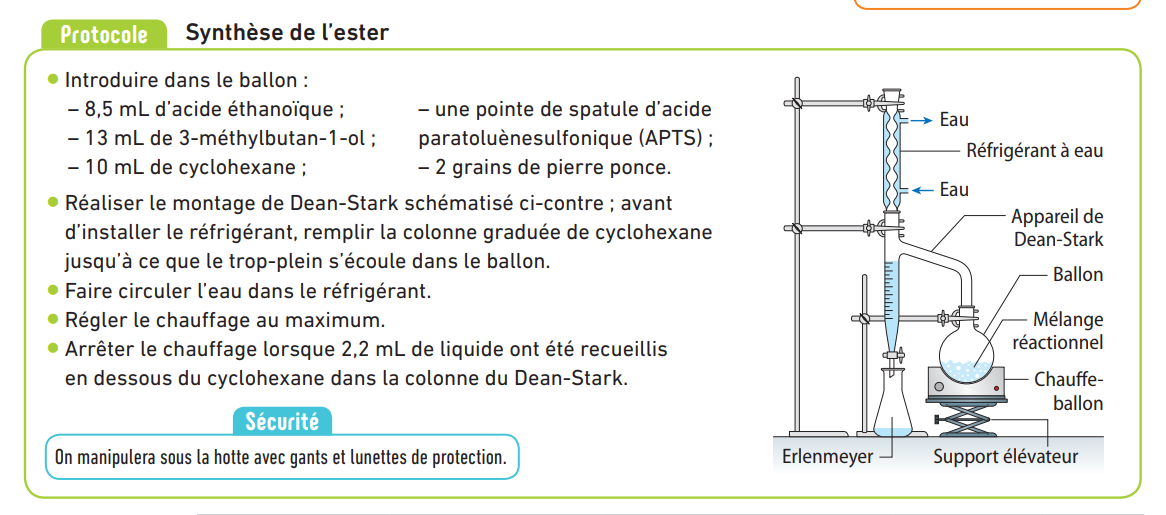 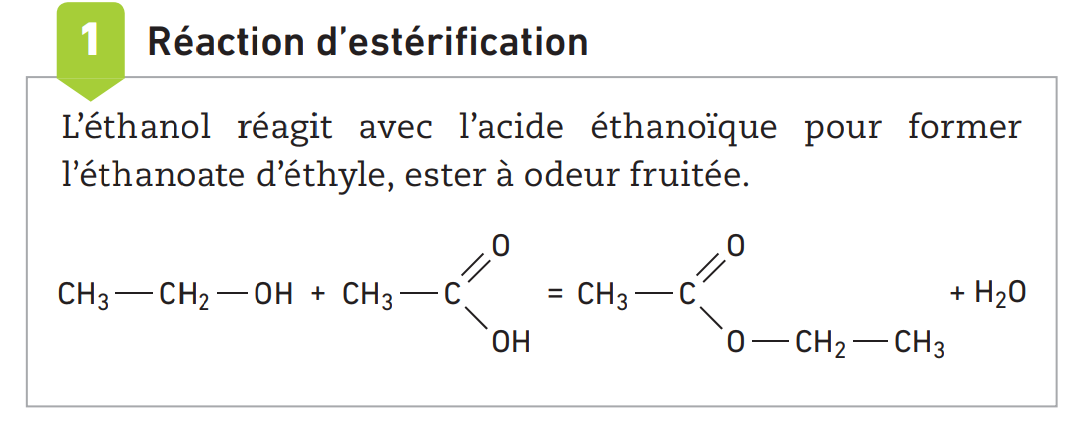 Estérification
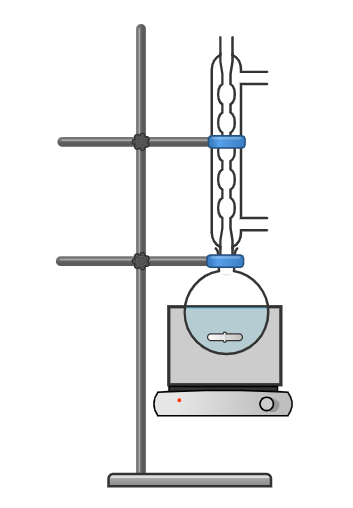 réfrigérant
9,8 mL d’acide acétique glacial
+ 10 mL d’éthanol pur
+ 0,5 mL d’acide sulfurique concentré
Equation bilan de la réaction d’estérification
O
O
APTS
O
OH
H
H
O
OH
Ethanol
Eau
Acétate d’éthyle
Acide acétique
Equation bilan de la réaction d’estérification
Groupe carboxyle  ester
Groupe hydroxyle  alcool
O
O
APTS
O
OH
H
H
O
OH
Ethanol
Eau
Acétate d’éthyle
Acide acétique
Groupe carboxyle  acide carboxylique
Spectre IR de l’acide éthanoïque
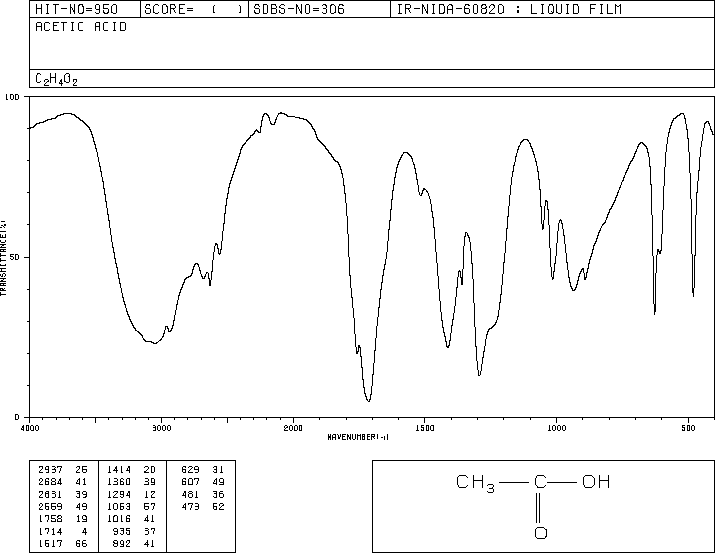 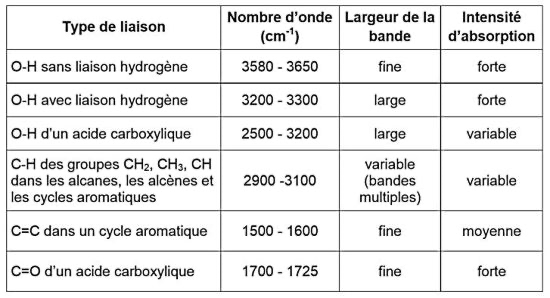 O
C=O
O-H
OH
Spectre IR de l’éthanol
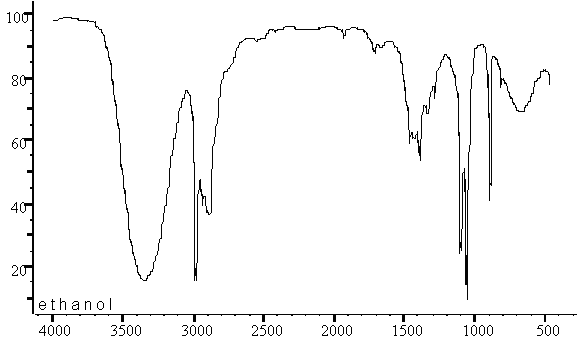 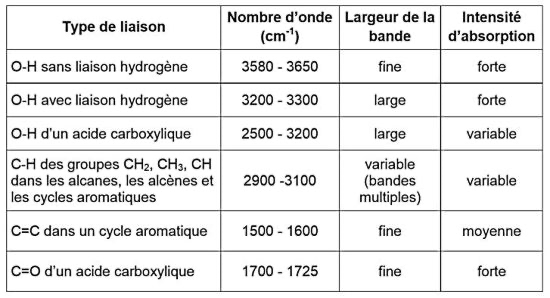 O-H
C-H
OH
Spectre IR du brut réactionnel
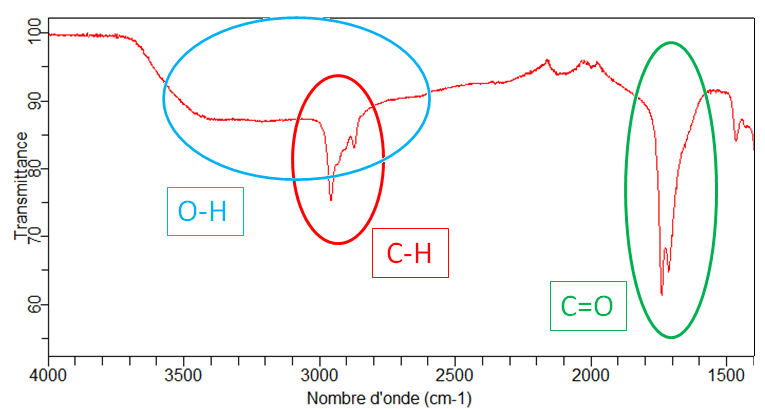 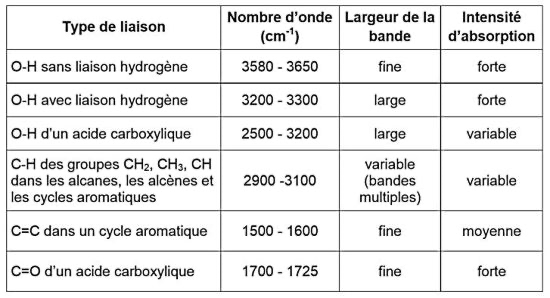 Il reste des produits  Extraction nécessaire
Extraction liquide-liquide
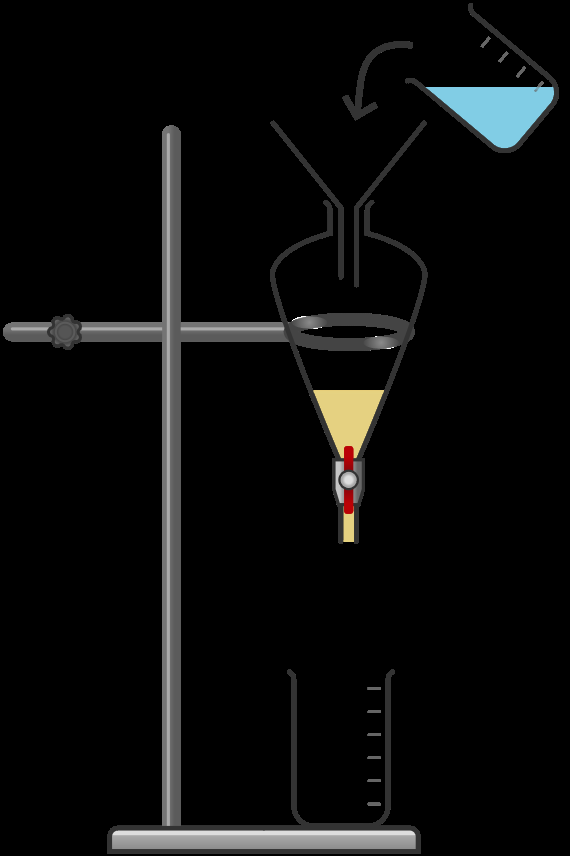 Solution d’hydrogénocarbonate de sodium saturé
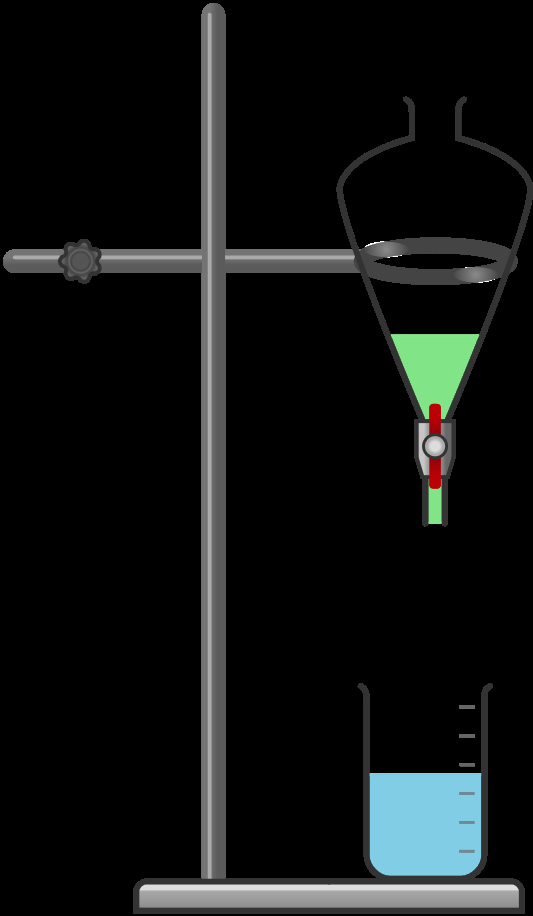 Après agitation et décantation
Phase organique lavée : ester
Mélange ester + acide éthanoïque
Solution contenant des ions hydrogénocarbonate et éthanoate, dioxyde de carbone dissous
Spectre IR de l’acétate d’éthyle
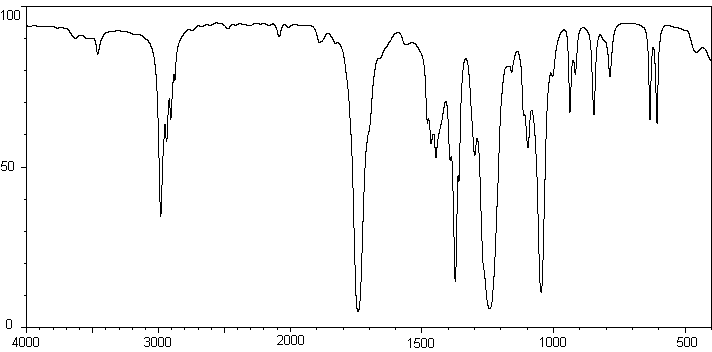 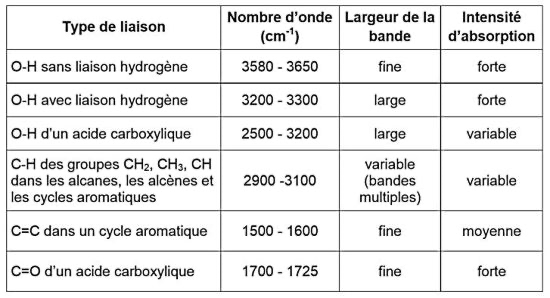 C-H
O
C=O
O
Rappels sur la polarité d’une liaison
L’électronégativité d’un atome, notée χ est une grandeur sans dimension qui traduit sa capacité à attirer à lui les électrons de la liaison dans laquelle il est engagé.
H   Cl
Sites nucléophiles
Localisation des sites nucléophiles
-
H   O
O
H
H
C
Li
C=C
Sites électrophiles
Localisation des sites électrophiles
+
C
O
H
H
Identification des sites électrophiles et nucléophiles de nos réactifs
O
C
O		H
C
O		H
Site électrophile
Site nucléophile
Réaction acido-basique
Une réaction acido-basique est un transfert de proton entre un acide et une base
H
+
O
O
O
H   O   H
H
H
+
OH
OH
H
Réaction acido-basique
Une réaction acido-basique est un transfert de proton entre un acide et une base
H
+
O
O
O
H   O   H
H
H
+
OH
OH
H
Réaction acido-basique
Une réaction acido-basique est un transfert de proton entre un acide et une base
H
+
O
O
O
H   O   H
H
H
+
OH
OH
H
Réaction acido-basique
Une réaction acido-basique est un transfert de proton entre un acide et une base
H
+
O
O
O
H   O   H
H
H
+
OH
OH
H
Réaction substitution
Une molécule subit une réaction de substitution si l'un de ses atomes ou groupe d'atomes lié à un carbone par une liaison simple est remplacé par un autre atome ou groupe d'atomes
O
H   Cl
Cl
H
H
O	   H
Réaction d’élimination
Une molécule subit une réaction d'élimination si des atomes ou groupes d'atomes portés par des atomes adjacents sont éliminés pour former des liaisons multiples ou cycles. 
Il y a alors élimination d'une petite molécule.
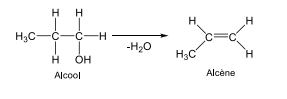 Réaction d’addition
Une molécule possédant une liaison multiple subit une réaction d'addition si un atome ou groupe d'atome se lie à elle en diminuant la multiplicité de la liaison considérée.
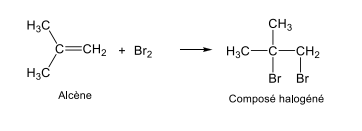 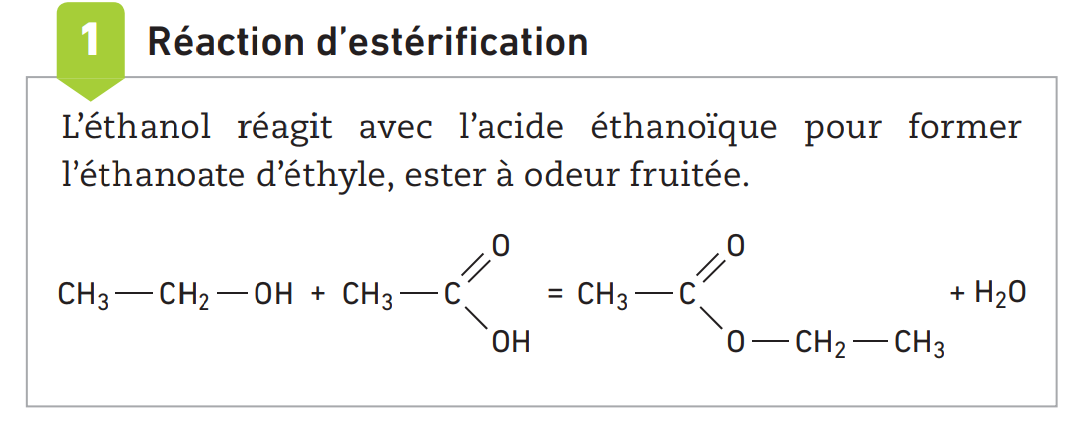 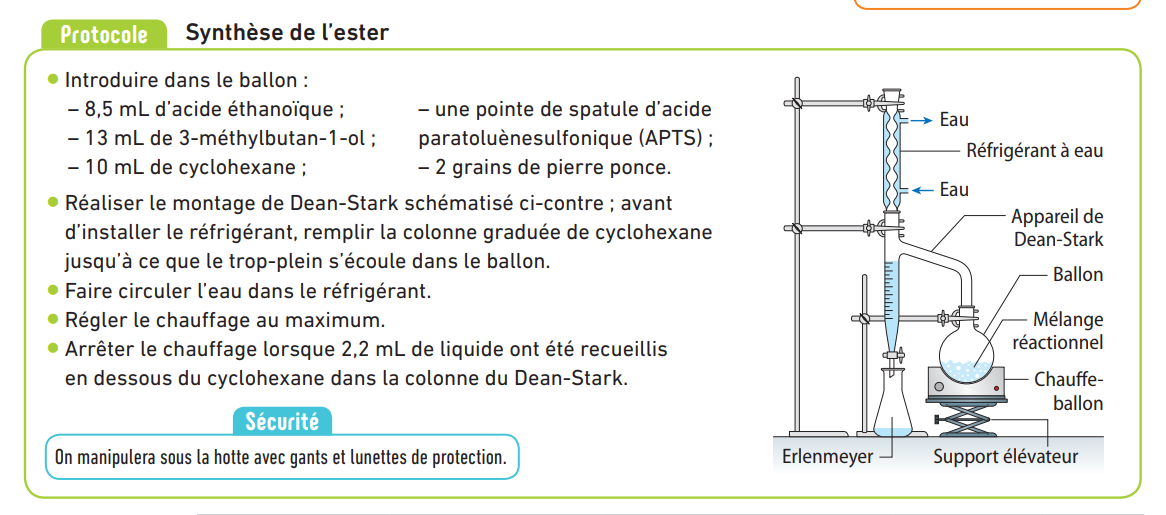 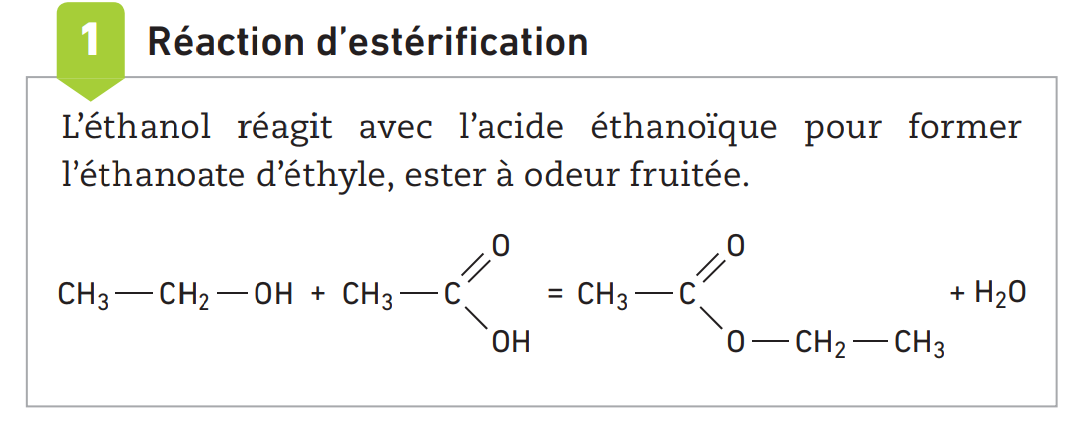 O
H   O   H
+
OH
H
O
H   O   H
+
OH
H
O
H   O   H
+
OH
H
O
H   O   H
+
OH
H
H
+
O
O
O
H   O   H
H
H
+
OH
OH
H
H
+
A/B
O
O
O
H   O   H
H
H
+
OH
OH
H
H
+
A/B
O
O
O
H   O   H
H
H
+
OH
OH
H
OH
H
+
A/B
O
O
O
H   O   H
H
H
+
OH
OH
H
OH
H
+
A/B
O
O
O
H   O   H
H
H
+
OH
OH
H
OH
H
+
A/B
O
O
O
H   O   H
H
H
+
OH
OH
H
OH
H
+
A/B
O
O
O
H   O   H
H
H
+
OH
OH
H
OH
OH
OH
+
O
H
H
+
A/B
O
O
O
H   O   H
H
H
+
OH
OH
H
OH
Addition
OH
OH
+
O
H
H
+
A/B
O
O
O
H   O   H
H
H
+
OH
OH
H
OH
Addition
OH
OH
+
O
H
H
+
A/B
O
O
O
H   O   H
H
H
+
OH
OH
H
OH
Addition
OH
OH
+
O
H
H
+
A/B
O
O
O
H   O   H
H
H
+
OH
OH
H
OH
Addition
OH
OH
+
O
H
H
+
A/B
O
O
O
H   O   H
H
H
+
OH
OH
H
OH
Addition
OH
OH
H
+
O
H
OH
O
+
O
H
H
+
A/B
O
O
O
H   O   H
H
H
+
OH
OH
H
OH
Addition
OH
OH
H
+
O
H
OH
A/B intramoléculaire
O
+
O
H
H
+
A/B
O
O
O
H   O   H
H
H
+
OH
OH
H
OH
Addition
OH
OH
H
+
O
H
OH
A/B intramoléculaire
O
+
O
H
H
+
A/B
O
O
O
H   O   H
H
H
+
OH
OH
H
OH
Addition
OH
OH
H
+
O
H
OH
A/B intramoléculaire
O
+
O
H
H
+
A/B
O
O
O
H   O   H
H
H
+
OH
OH
H
OH
Addition
OH
OH
H
+
O
H
OH
A/B intramoléculaire
O
+
O
H
H
+
A/B
O
O
O
H   O   H
H
H
+
OH
OH
H
OH
Addition
OH
OH
H
+
O
H
OH
A/B intramoléculaire
O
+
O
H
H
O
O
+
H
H
O
H
+
A/B
O
O
O
H   O   H
H
H
+
OH
OH
H
OH
Addition
OH
OH
H
+
O
Elimination
H
OH
A/B intramoléculaire
O
+
O
H
H
O
O
+
H
H
O
H
+
A/B
O
O
O
H   O   H
H
H
+
OH
OH
H
OH
Addition
OH
OH
H
+
O
Elimination
H
OH
A/B intramoléculaire
O
+
O
H
H
O
O
+
H
H
O
H
+
A/B
O
O
O
H   O   H
H
H
+
OH
OH
H
OH
Addition
OH
OH
H
+
O
Elimination
H
OH
A/B intramoléculaire
O
+
O
H
H
O
O
+
H
H
O
H
+
A/B
O
O
O
H   O   H
H
H
+
OH
OH
H
OH
Addition
OH
OH
H
+
O
Elimination
H
OH
A/B intramoléculaire
O
+
O
H
H
O
O
+
H
H
O
H
+
A/B
O
O
O
H   O   H
H
H
+
OH
OH
H
OH
Addition
OH
OH
H
+
O
Elimination
H
OH
A/B intramoléculaire
O
+
O
H
H
O
O
O
H   O   H
+
+
H
H
O
H
O
H
+
A/B
O
O
O
H   O   H
H
H
+
OH
OH
H
OH
Addition
OH
OH
H
+
O
Elimination
H
OH
A/B intramoléculaire
O
+
O
H
H
O
A/B
O
O
H   O   H
+
+
H
H
O
H
O
H
+
A/B
O
O
O
H   O   H
H
H
+
OH
OH
H
OH
Addition
OH
OH
H
+
O
Elimination
H
OH
A/B intramoléculaire
O
+
O
H
H
O
A/B
O
O
H   O   H
+
+
H
H
O
H
O
H
+
A/B
O
O
O
H   O   H
H
H
+
OH
OH
H
OH
Addition
OH
OH
H
+
O
Elimination
H
OH
A/B intramoléculaire
O
+
O
H
H
O
A/B
O
O
H   O   H
+
+
H
H
O
H
O
H
+
A/B
O
O
O
H   O   H
H
H
+
OH
OH
H
OH
Addition
OH
OH
H
+
O
Elimination
H
OH
A/B intramoléculaire
O
+
O
H
H
O
A/B
O
O
H   O   H
+
+
H
H
O
H
O
Estérification
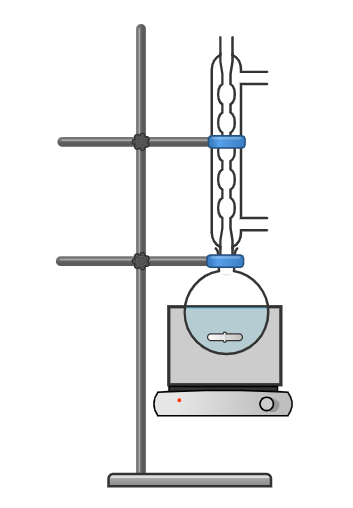 réfrigérant
9,8 mL d’acide acétique glacial
+ 10 mL d’éthanol pur
+ 0,5 mL d’acide sulfurique concentré